“LEADERSHIP MASTERCLASS”
STROKE: PREVENTION,
TREATMENT, RECOVERY!

William T. Choctaw, MD, JD.
Podcast Host, www.thwwp.com 
President, Choctaw Medical Group, Inc.,
Chief Transformation Officer, Emeritus, Citrus Valley Health Partners,
Former Hospital Surveyor, The Joint Commission
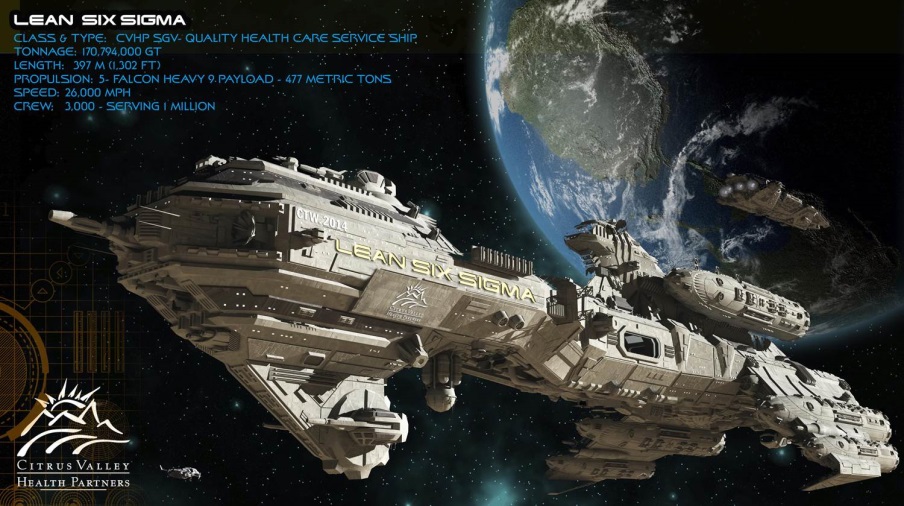 1
[Speaker Notes: Welcome to the healthy wealthy and wise podcast as a part of our leadership masterclass series, designed to help you to live long and thrive. We are delight to have you with us… I am Dr. W. Choctaw and I will be your facilitator this morning. … following info partly based on my >50ys surgical practice, executive healthcare leadership, hospital quality/safety national experience.
50 yrs experience MD, personal opinions follow up with own MD. Thinking outside the box, If you are listening you leader or quickly becoming one. Today we are talking about HealthCare disparities!]
Beliefs
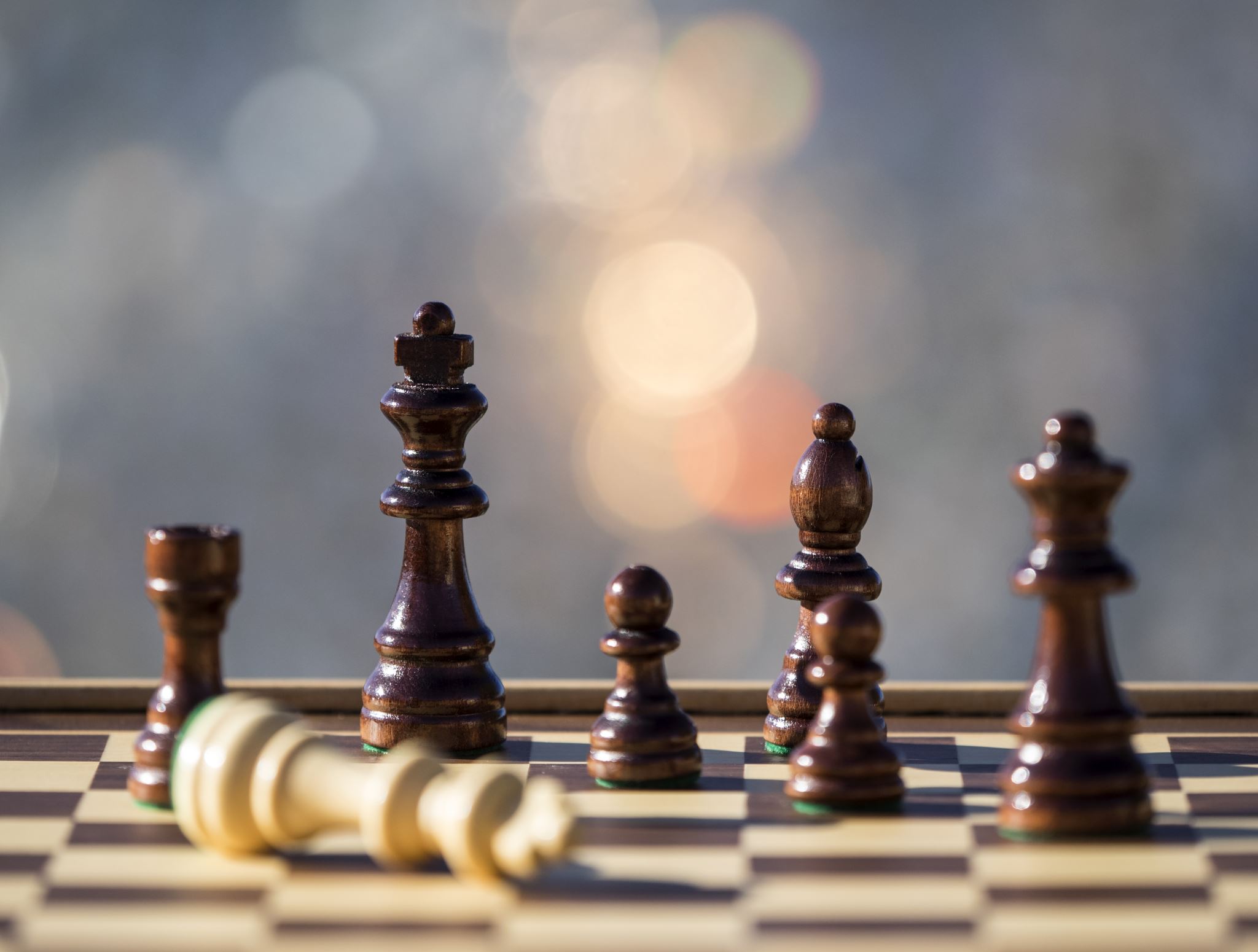 I believe life is about service to others.
I believe knowledge is power.
I believe leaders can change the world.
2
[Speaker Notes: My beliefs]
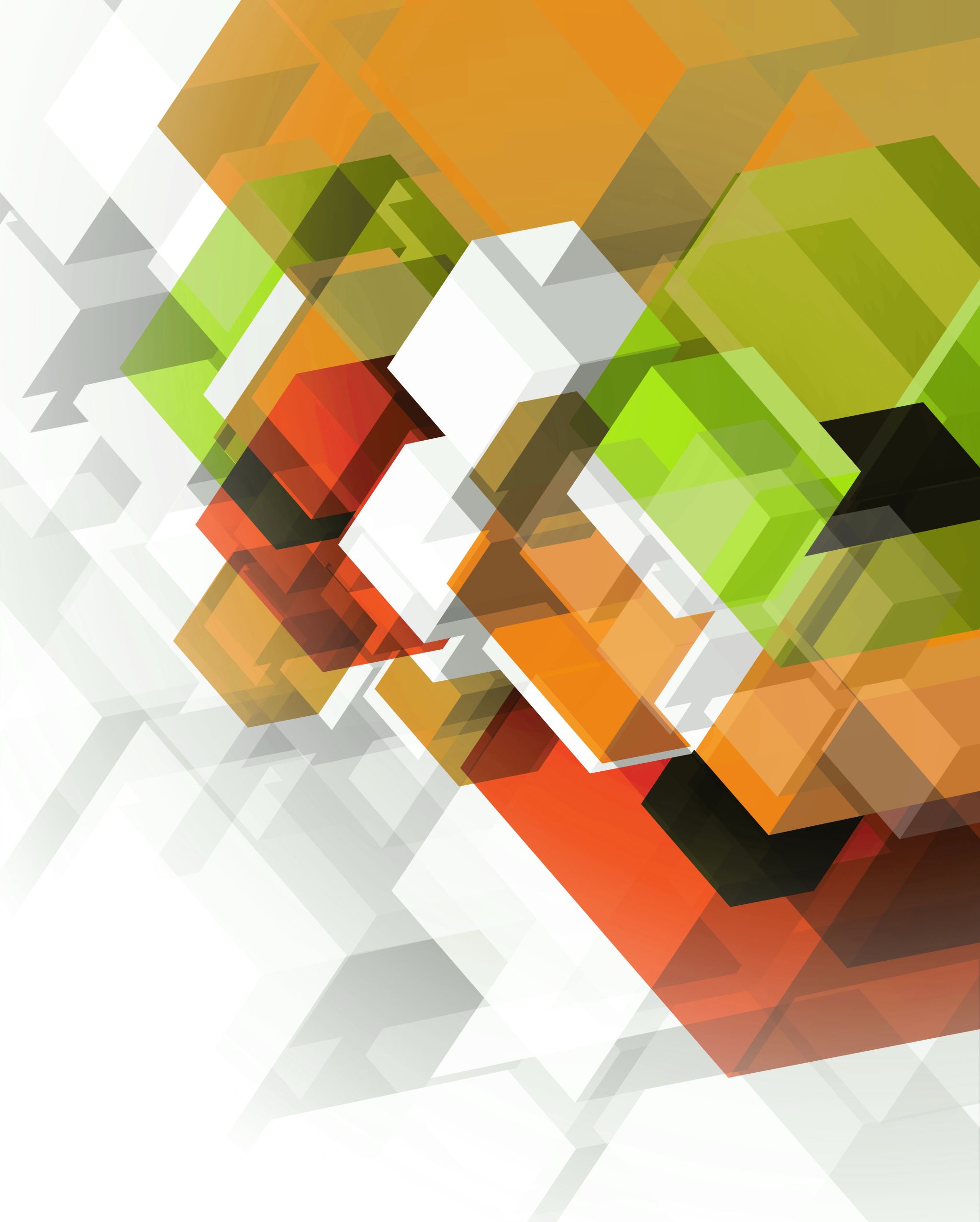 MASTERCLASS MEDICINE
Inform/educate/motivate



EDUCATION NOT MEDICAL ADVICE
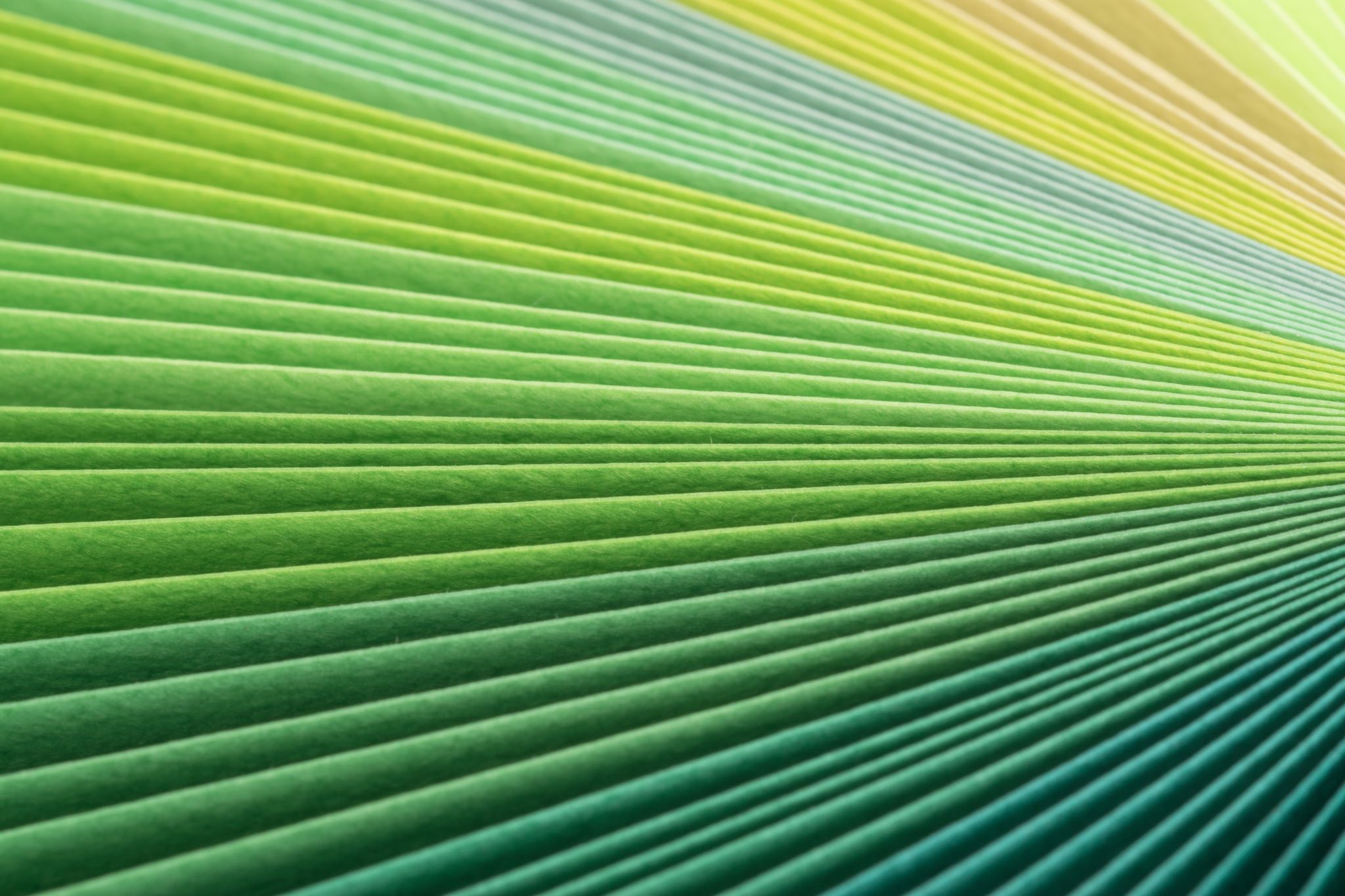 DEFINITION
5
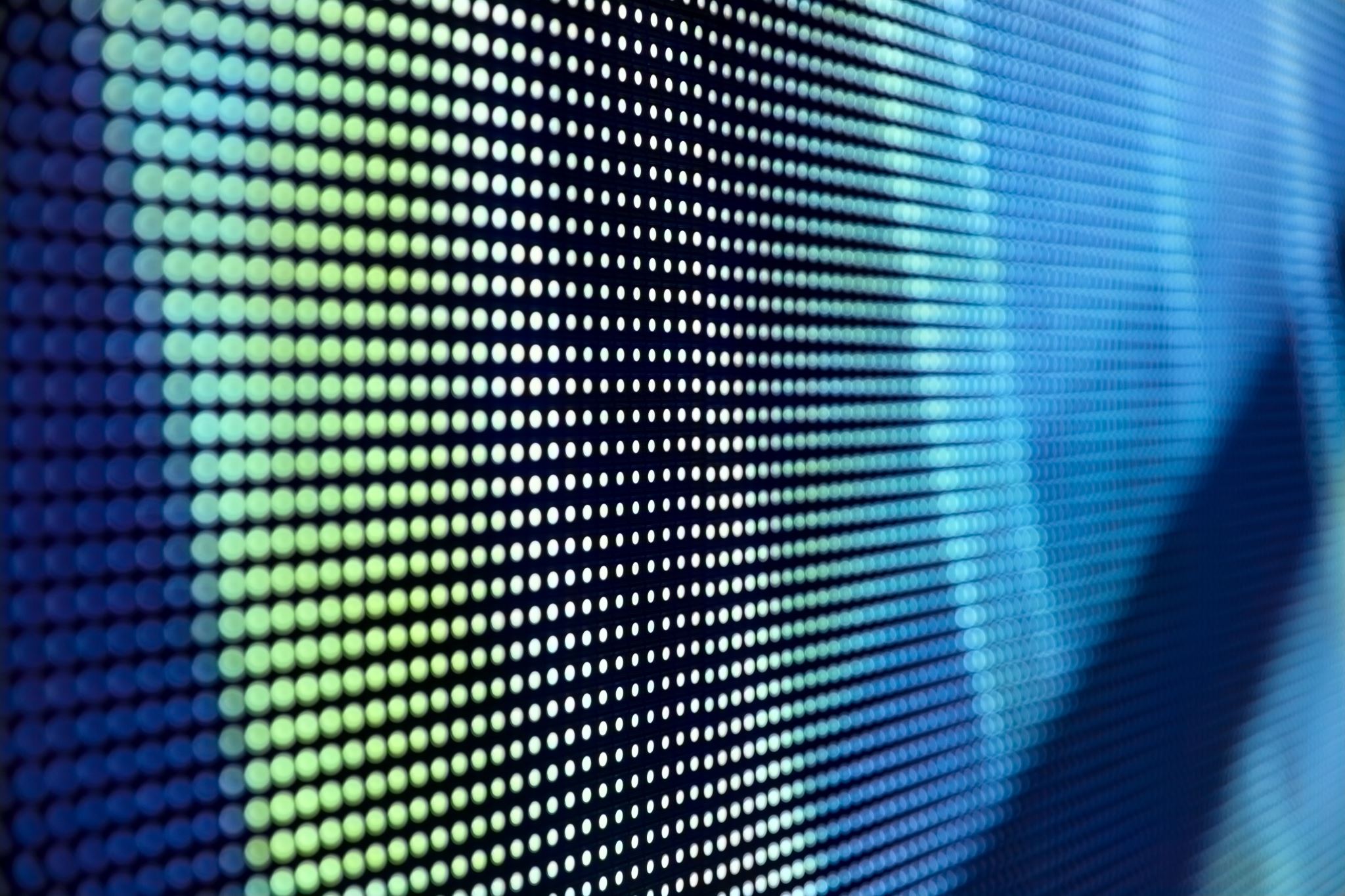 RISK FACTORS
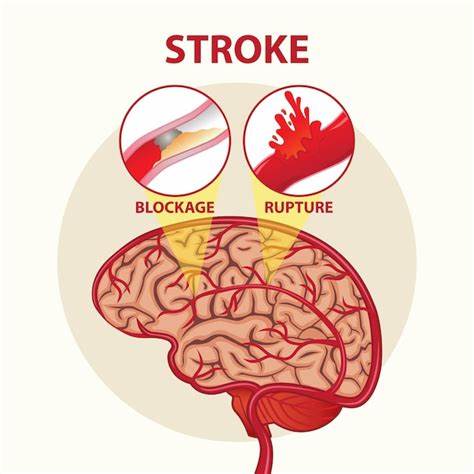 NEW CDC WARNINGS
-   HIGHER 7.8% PREVALENCE <65YRS    
INCREASED IN MINORITIES
5TH CAUSE OF DEATH
-   LEADING CAUSE OF DISABILITY
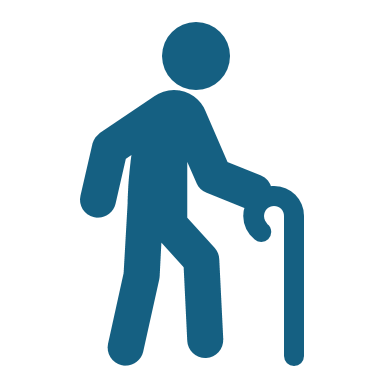 HIGHER STROKES IN YOUNGER PATIENTS!
CDC 2024!
PHYSICIAN/PATIENT RELATIONSHIP
TYPES OF STROKE
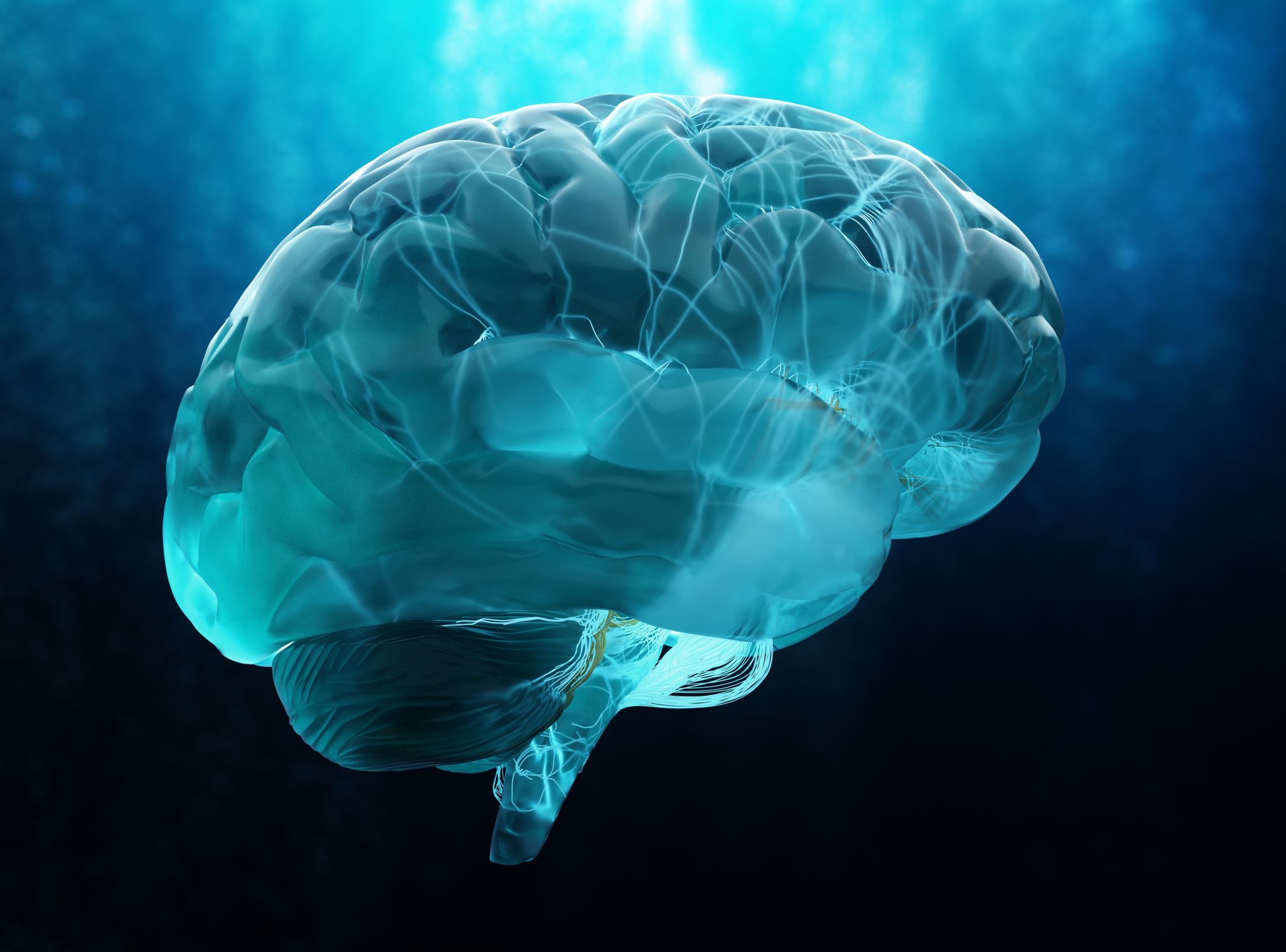 ISCHEMIC STROKE
For this type of stroke, treatment focuses on restoring blood flow to the brain.
You may get a clot-dissolving medicine called tissue plasminogen activator (TPA). This medicine can improve recovery from a stroke, especially if it's given as soon as possible after the stroke happens. Doctors try to give this medicine within 4½ hours after symptoms start.footnote1
You may also get aspirin or another antiplatelet medicine.
In some cases, a procedure may be done to restore blood flow. The doctor uses a thin, flexible tube (catheter) and a tool inside the tube to remove the blood clot that caused the stroke. This procedure is called a thrombectomy.
BLOOD NOT IN BLOOD VESSEL DOES NOT GET TO BRAIN CELLS!
Hemorrhagic stroke.
For this type of stroke, treatment focuses on controlling bleeding, reducing pressure in the brain, and stabilizing vital signs, especially blood pressure.
To stop the bleeding, you may get medicine or a transfusion of parts of blood, such as plasma. These are given through an I.V.
You will be closely watched for signs of increased pressure on the brain.
If the bleeding is from a ruptured brain aneurysm, surgery or a procedure to repair the aneurysm may be done.
In some cases, medicines may be given to control blood pressure, brain swelling, blood sugar levels, fever, and seizures.
If a large amount of bleeding has occurred and symptoms are quickly getting worse, you may need surgery. The surgery can remove the blood that has built up inside the brain and lower pressure inside the head.
BLOOD NOT IN BLOOD VESSEL DOES NOT TO GET TO BRAIN!
BLEEDING STROKE
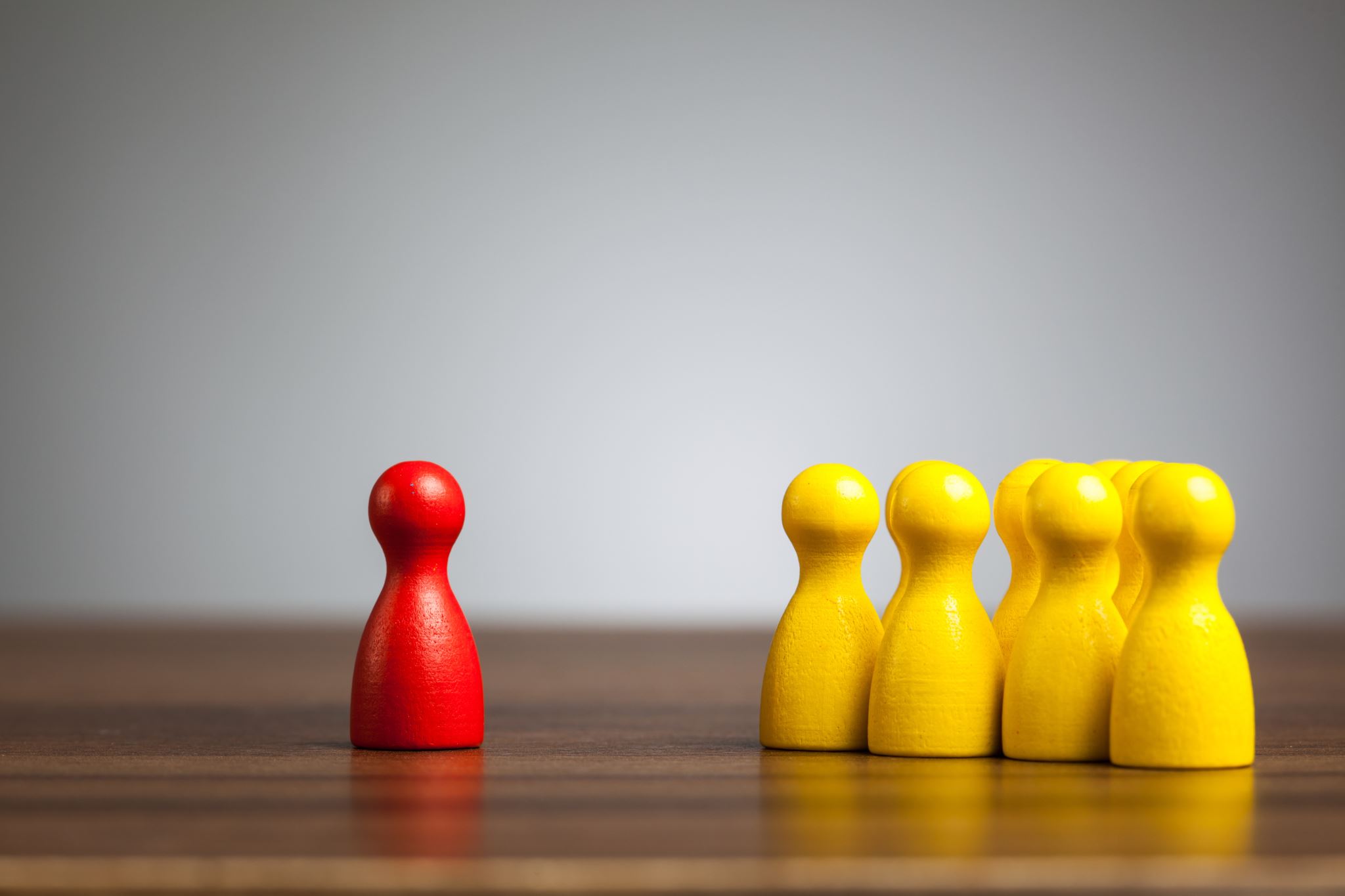 Common signs of a stroke in women
Numbness or weakness in face, arm, or leg
Trouble speaking or understanding speech
Vision problems
Trouble walking, dizziness, or lack of balance or coordination
Severe headache with no other cause
Additional symptoms more common among females include nausea, vomiting, seizures, hiccups, trouble breathing, and sudden drowsiness1.
COMMON SIGNS OF STROKE IN MEN
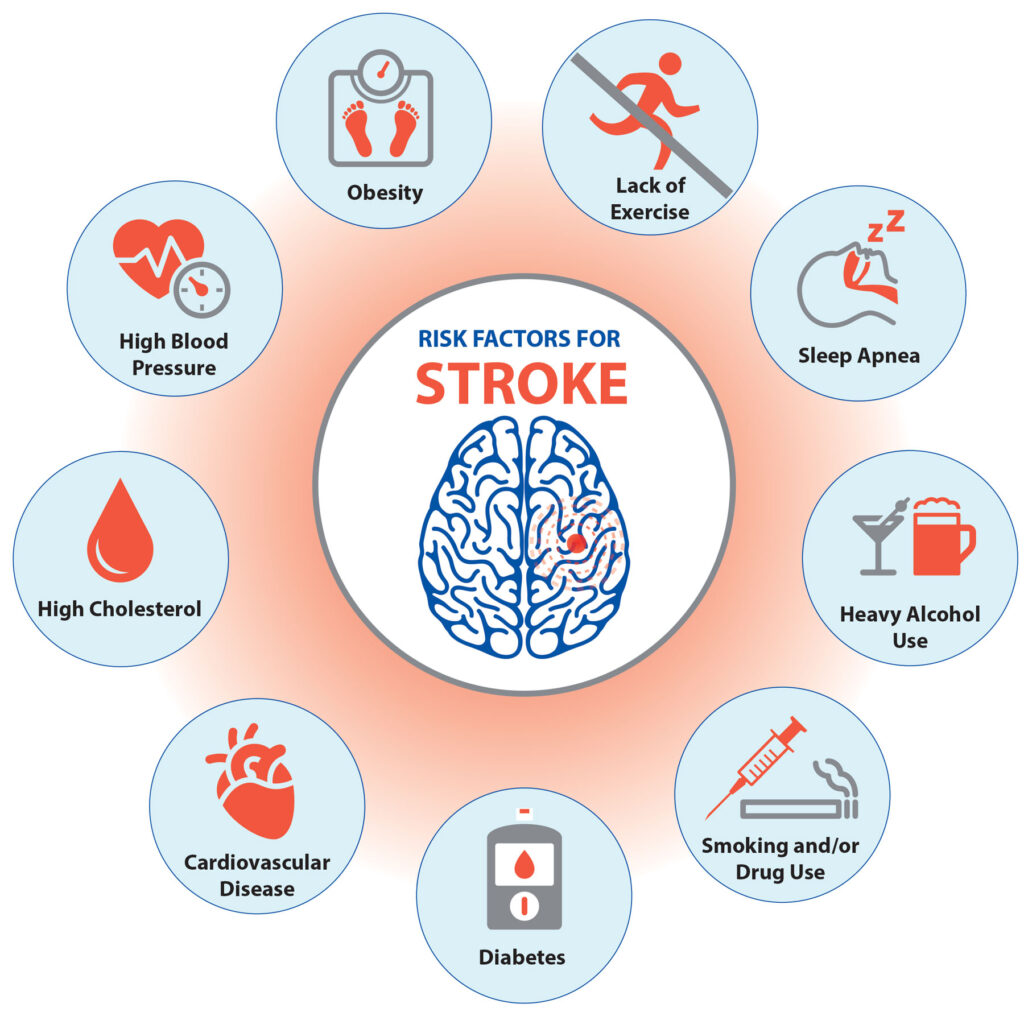 RISK FACTORS
CAUSES
YOU WANT HOSPITAL WITH A STROKE CENTER!
20
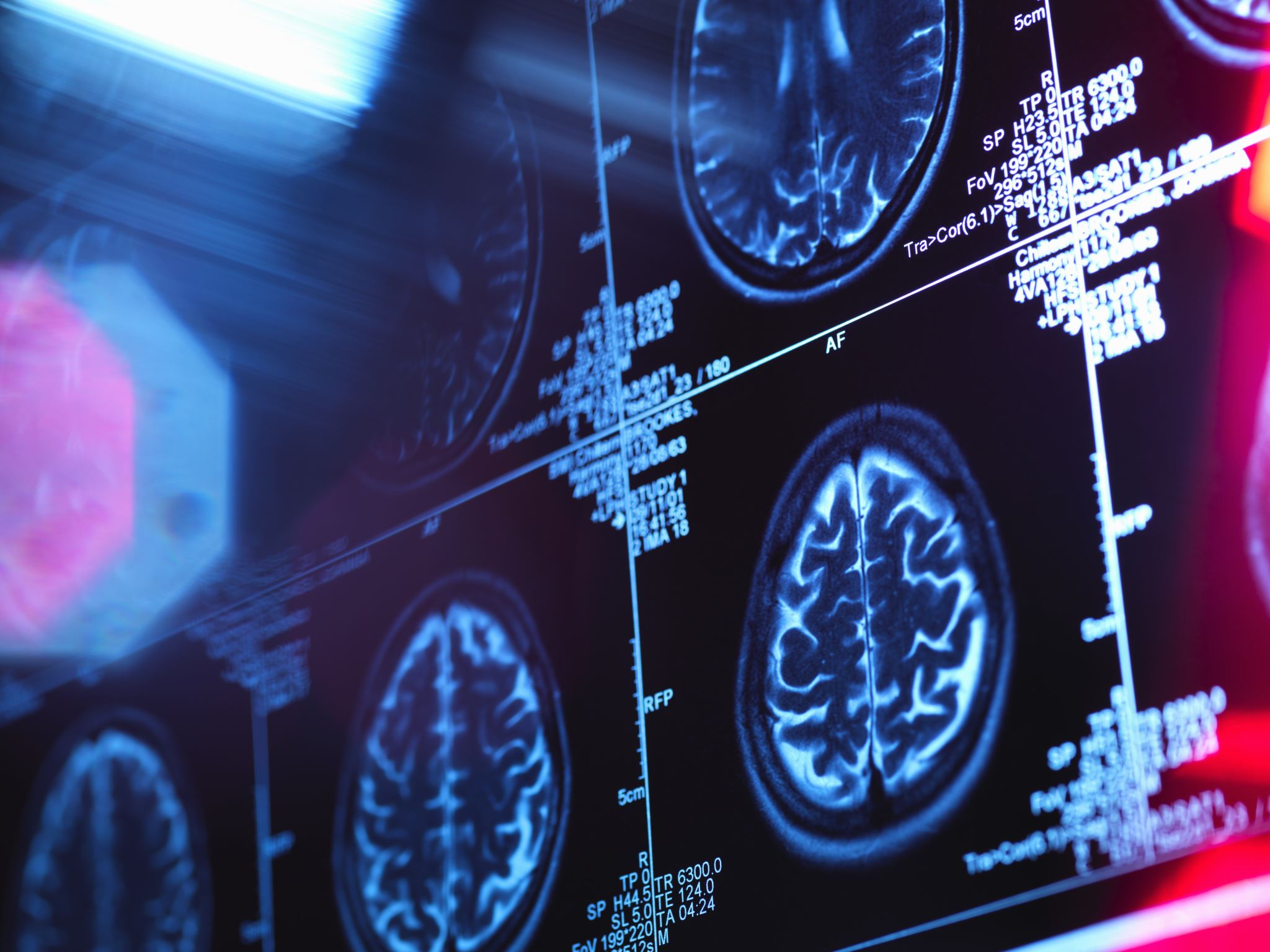 EMERGENCYTREATMENT OF  STROKE
For this type of stroke, treatment focuses on controlling bleeding, reducing pressure in the brain, and stabilizing vital signs, especially blood pressure.
To stop the bleeding, you may get medicine or a transfusion of parts of blood, such as plasma. These are given through an I.V.
You will be closely watched for signs of increased pressure on the brain.
If the bleeding is from a ruptured brain aneurysm, surgery or a procedure to repair the aneurysm may be done.
In some cases, medicines may be given to control blood pressure, brain swelling, blood sugar levels, fever, and seizures.
If a large amount of bleeding has occurred and symptoms are quickly getting worse, you may need surgery. The surgery can remove the blood that has built up inside the brain and lower pressure inside the head.
THROMBECTOMY/HEMOSTASIS
22
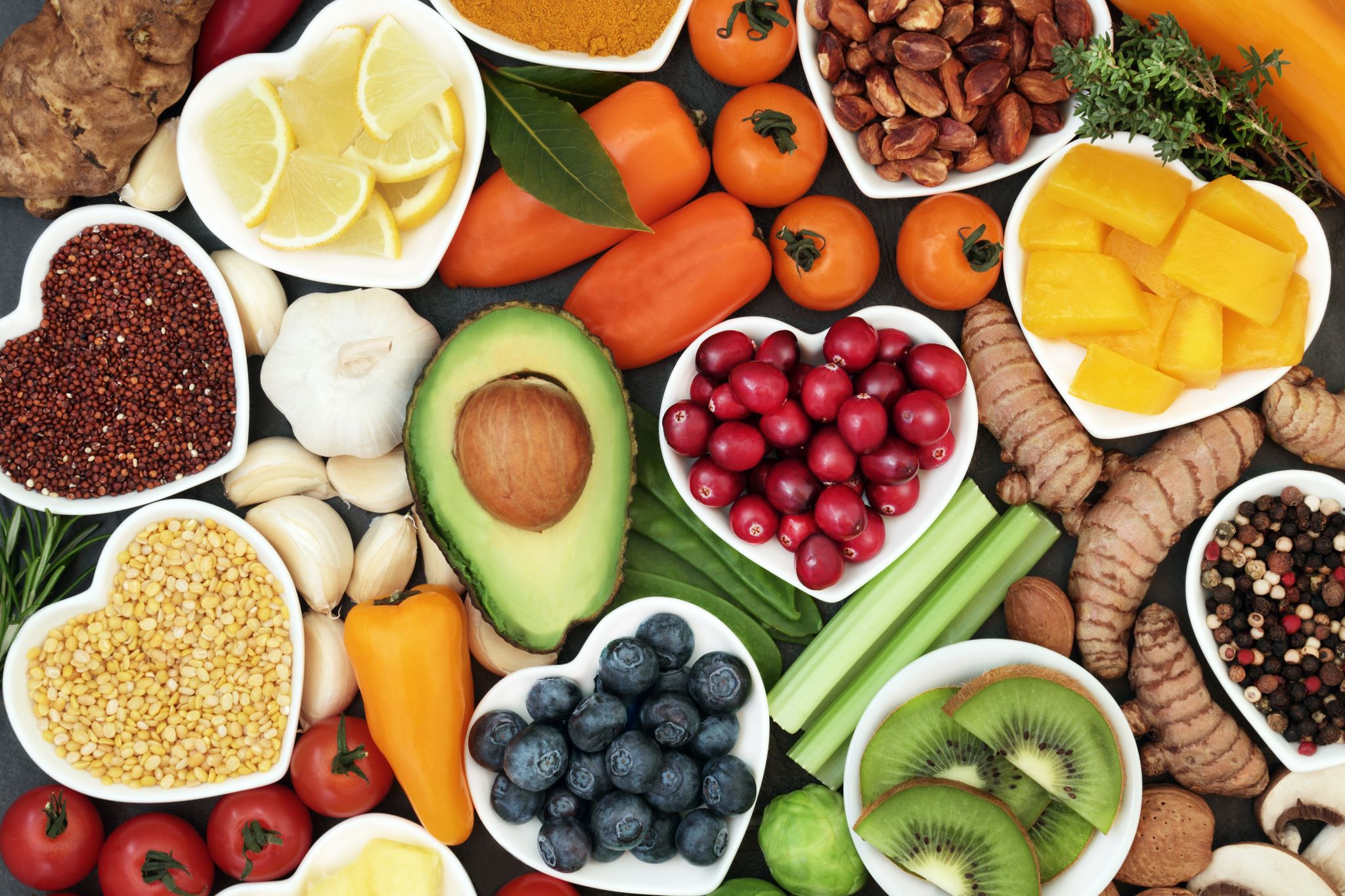 PREVENTION
Stop Smoking
Eat Five Portions of Fruit Daily
Daily Increase Heart =  EXERCISE!!
PREVENTION
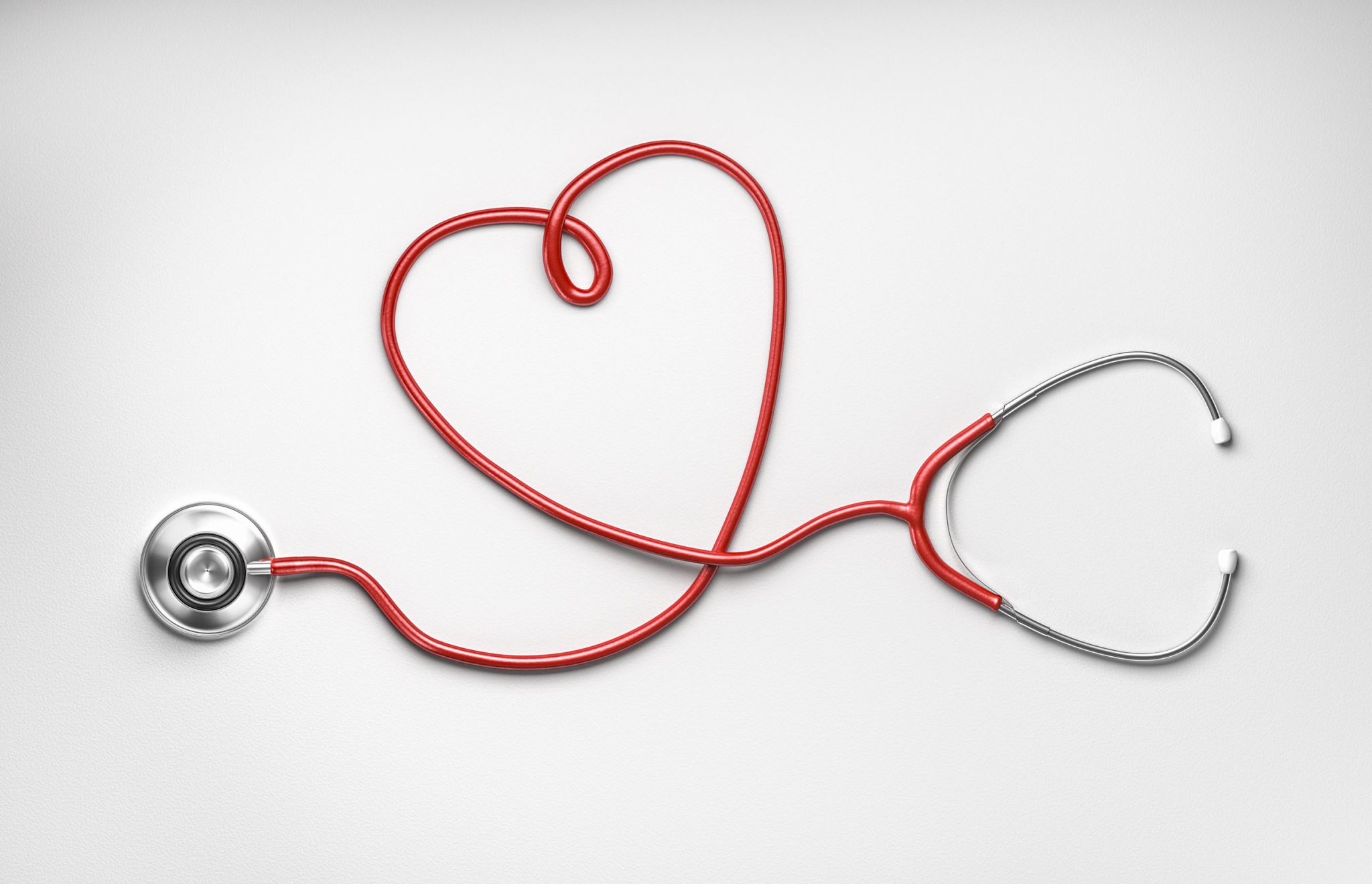 Benefits for your heart
Being active helps keep your heart and blood vessels healthy in many ways. It can:
Raise "good" (HDL) cholesterol levels.
Help you lose weight or stay at a healthy weight.
Lower blood pressure.
Control blood sugar.
HEART HEALTHY LIFESTYLE
PERSEVERANCE
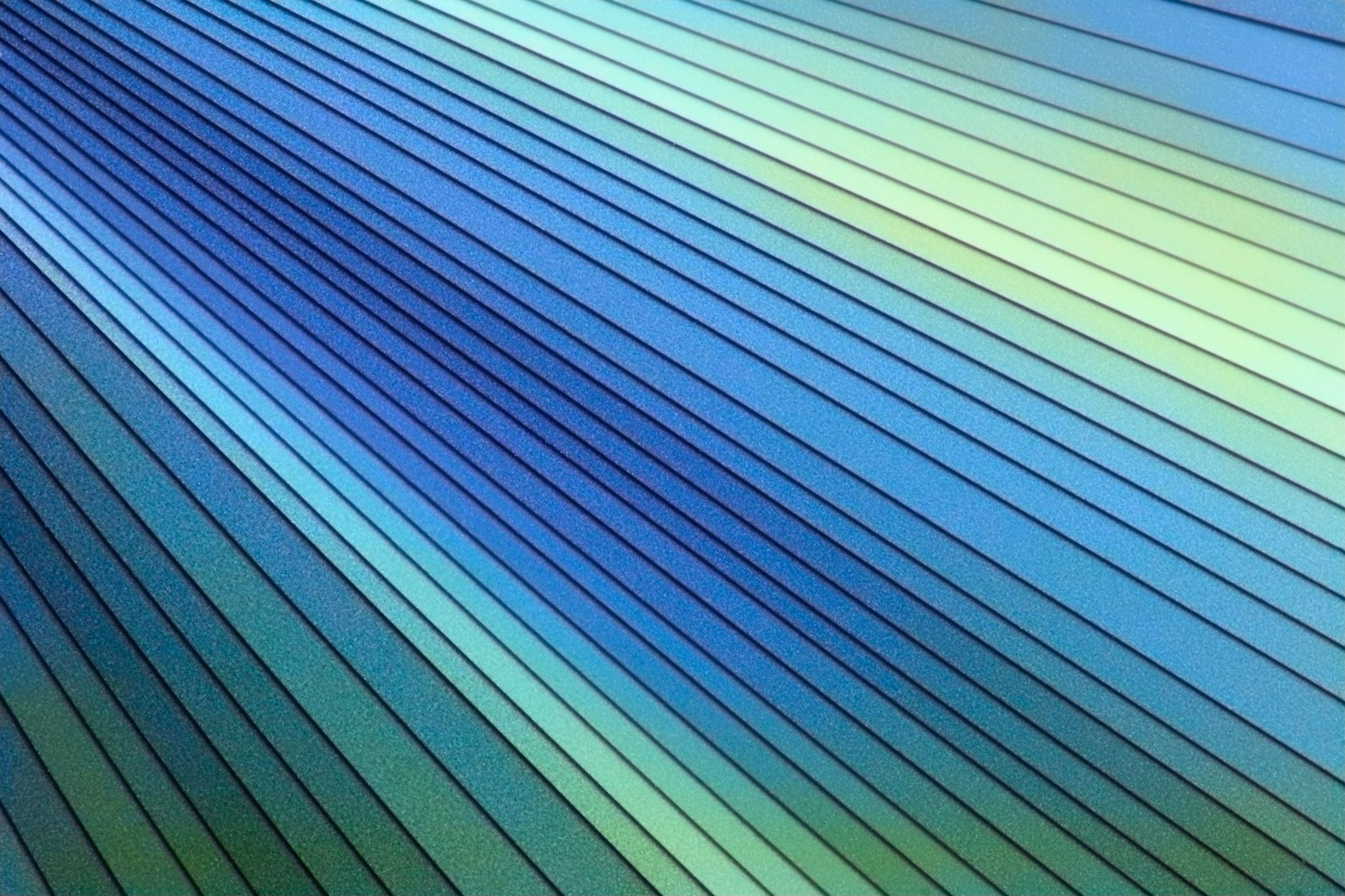 SUMMARY
30
My Basic Principles!
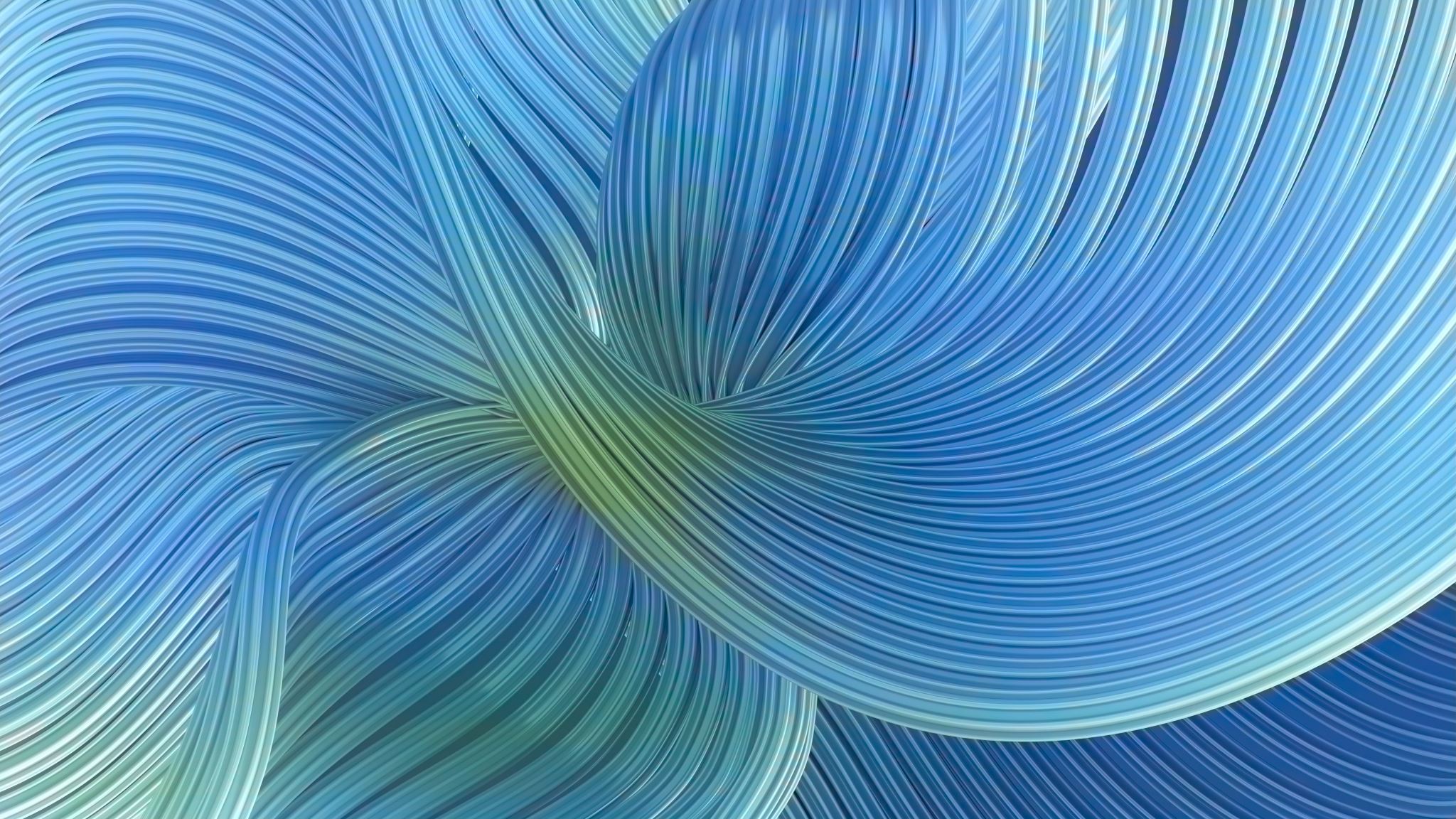 31
PODCAST: LEADERSHIP MASTERCLASS SERIESADDED TO:
MINISTRY
EVENTS

CHURCH WEBSITE
www.stsbc.org
PODCAST WEBSITE
www.thwwp.com
“BE THE CHANGE YOU WANT TO SEE IN THE WORLD”
“LEADERSHIP MASTERCLASS”
STROKE: PREVENTION,
TREATMENT, RECOVERY!

William T. Choctaw, MD, JD.
Podcast Host, www.thwwp.com 
President, Choctaw Medical Group, Inc.,
Chief Transformation Officer, Emeritus, Citrus Valley Health Partners,
Former Hospital Surveyor, The Joint Commission
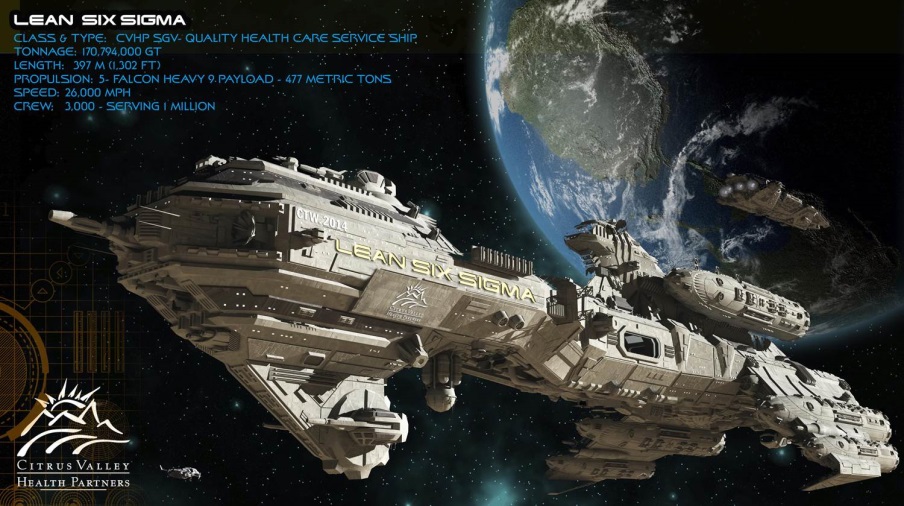 34
[Speaker Notes: Welcome to the healthy wealthy and wise podcast as a part of our leadership masterclass series, designed to help you to live long and thrive. We are delight to have you with us… I am Dr. W. Choctaw and I will be your facilitator this morning. … following info partly based on my >50ys surgical practice, executive healthcare leadership, hospital quality/safety national experience.
50 yrs experience MD, personal opinions follow up with own MD. Thinking outside the box, If you are listening you leader or quickly becoming one. Today we are talking about HealthCare disparities!]